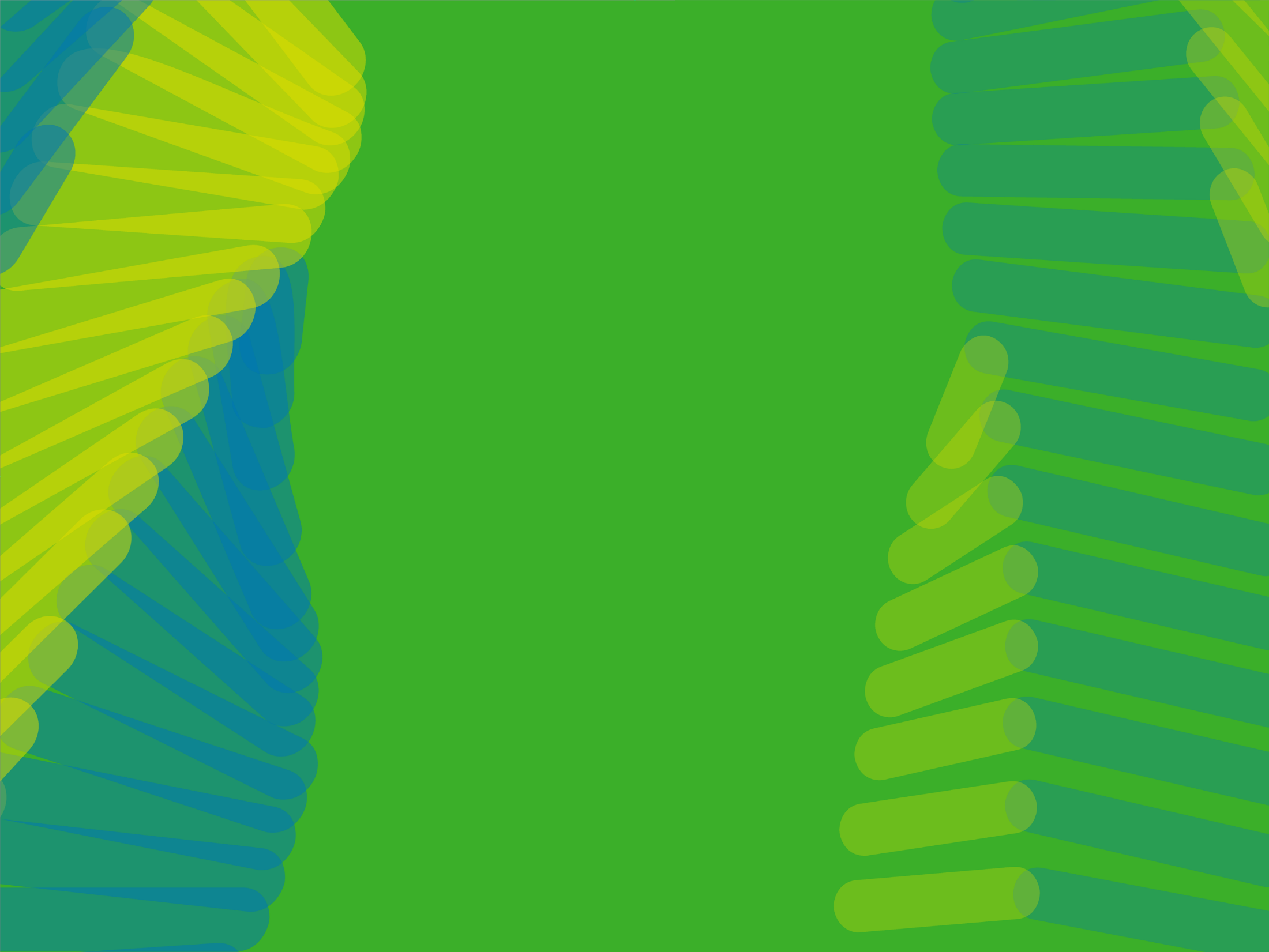 Títol presentacióUAB
Subtítol
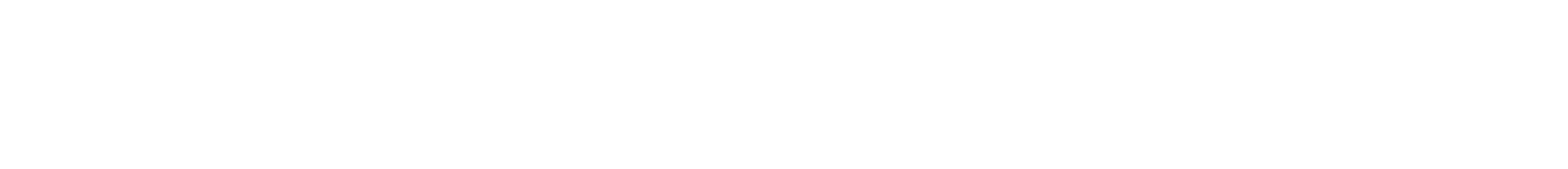 1
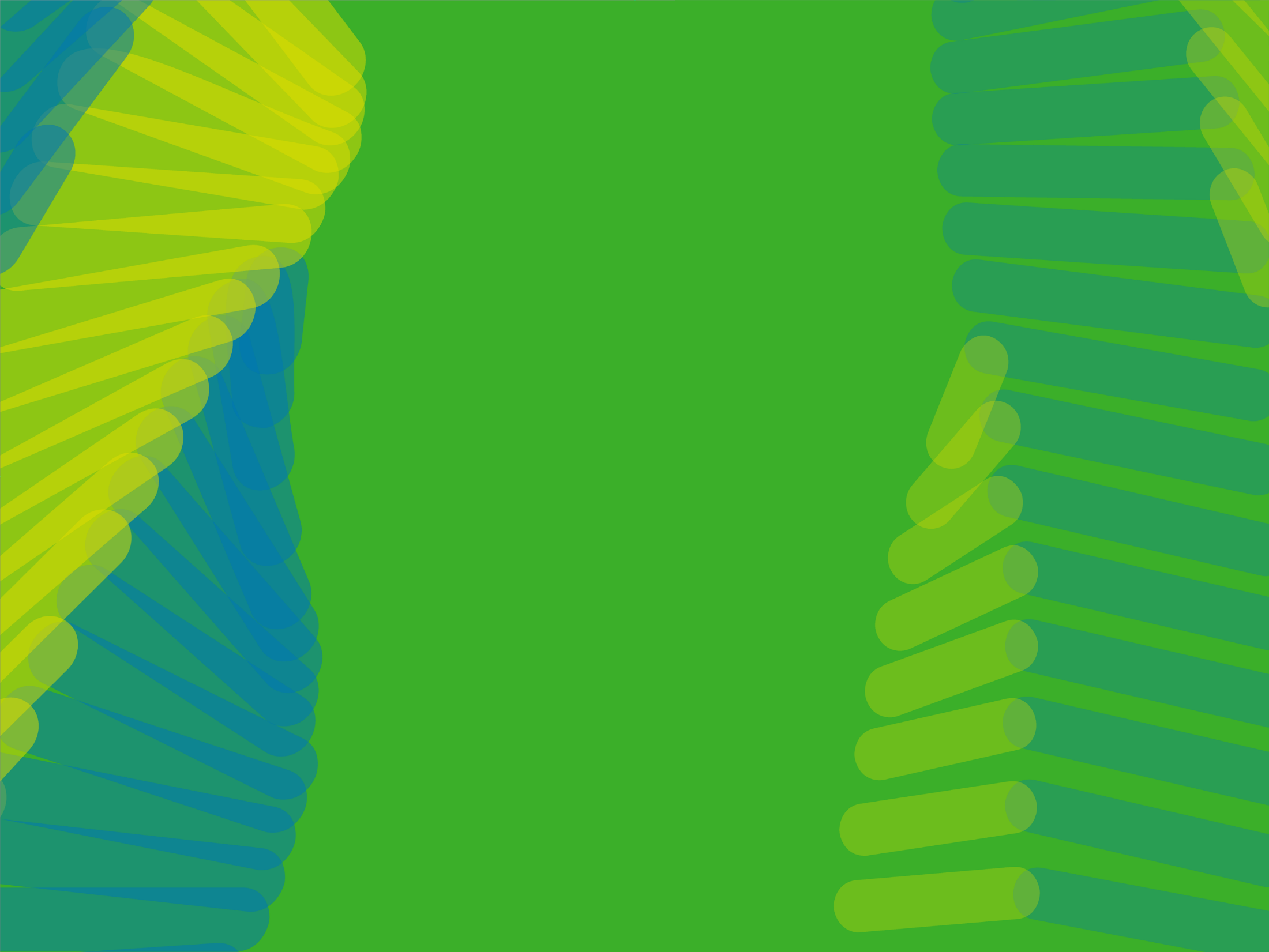 01
Exemple de separador
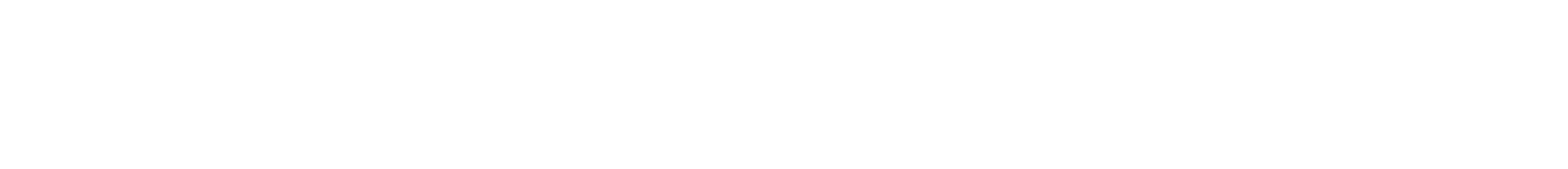 2
Exemple de diapo amb foto
Subtítol
Lorem ipsum dolor sit amet, consectetur adipiscing elit. Phasellus ornare sem et luctus posuere. Suspendisse luctus massa quis velit commodo tincidunt. Nullam et augue et sem pulvinar sollicitudin nec suscipit nisl. Ut ac sem sit amet nibh rhoncus blandit. Nullam sit amet placerat lacus.
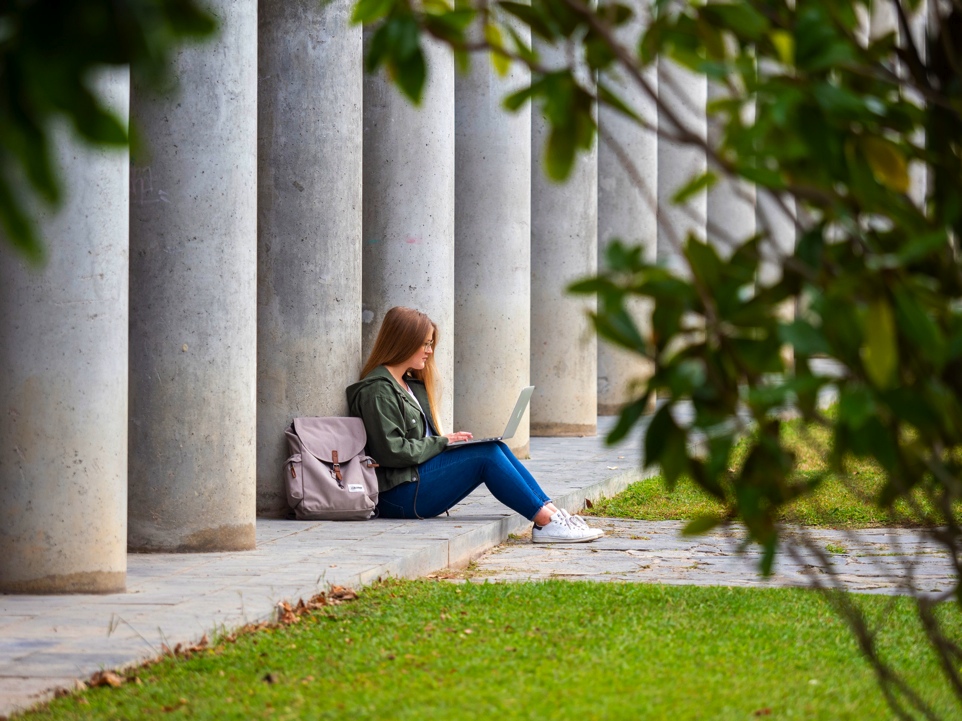 Lorem ipsum dolor
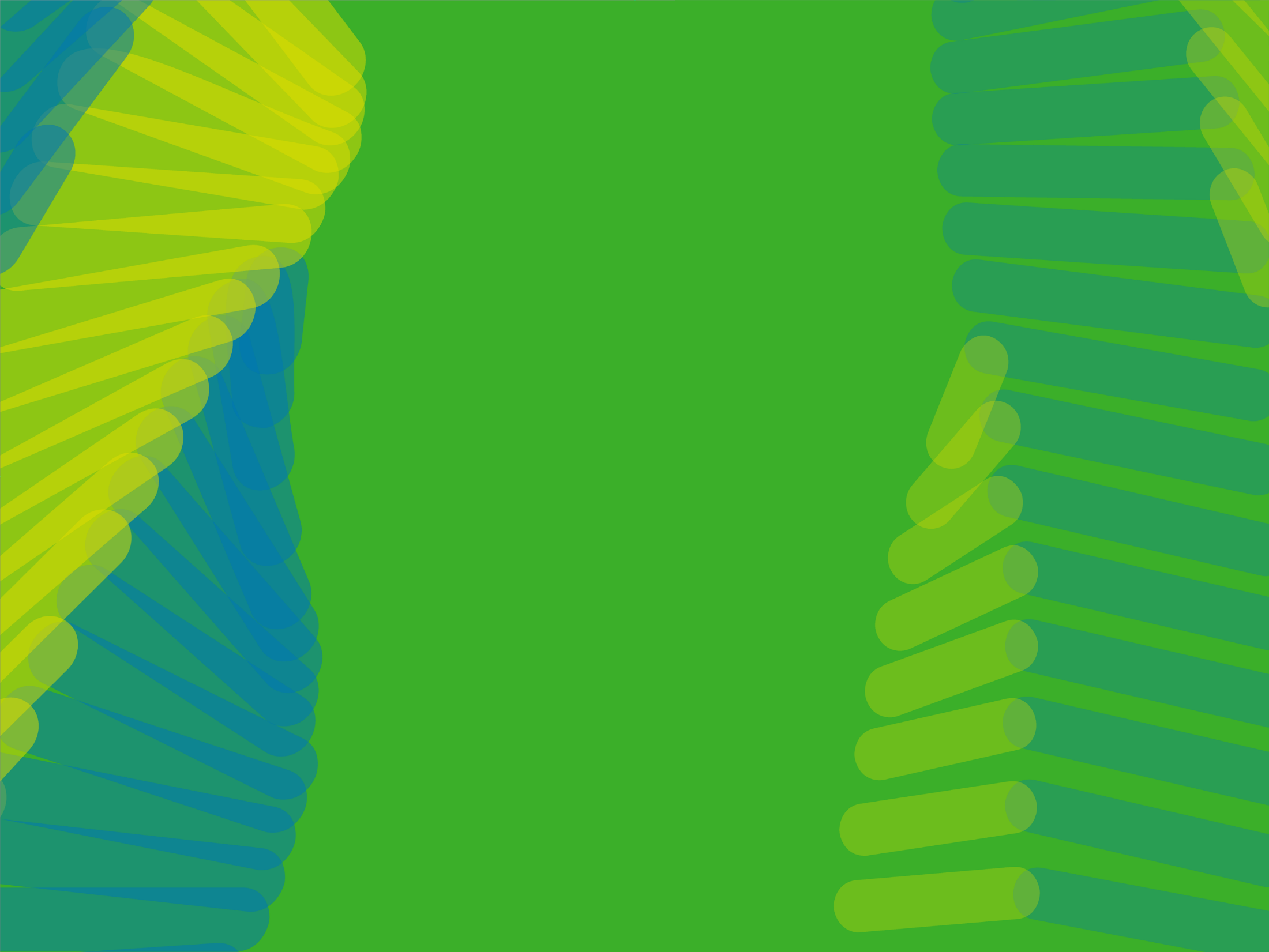 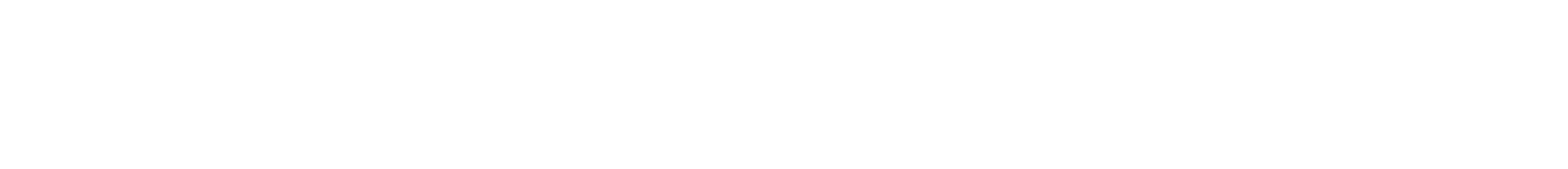 3
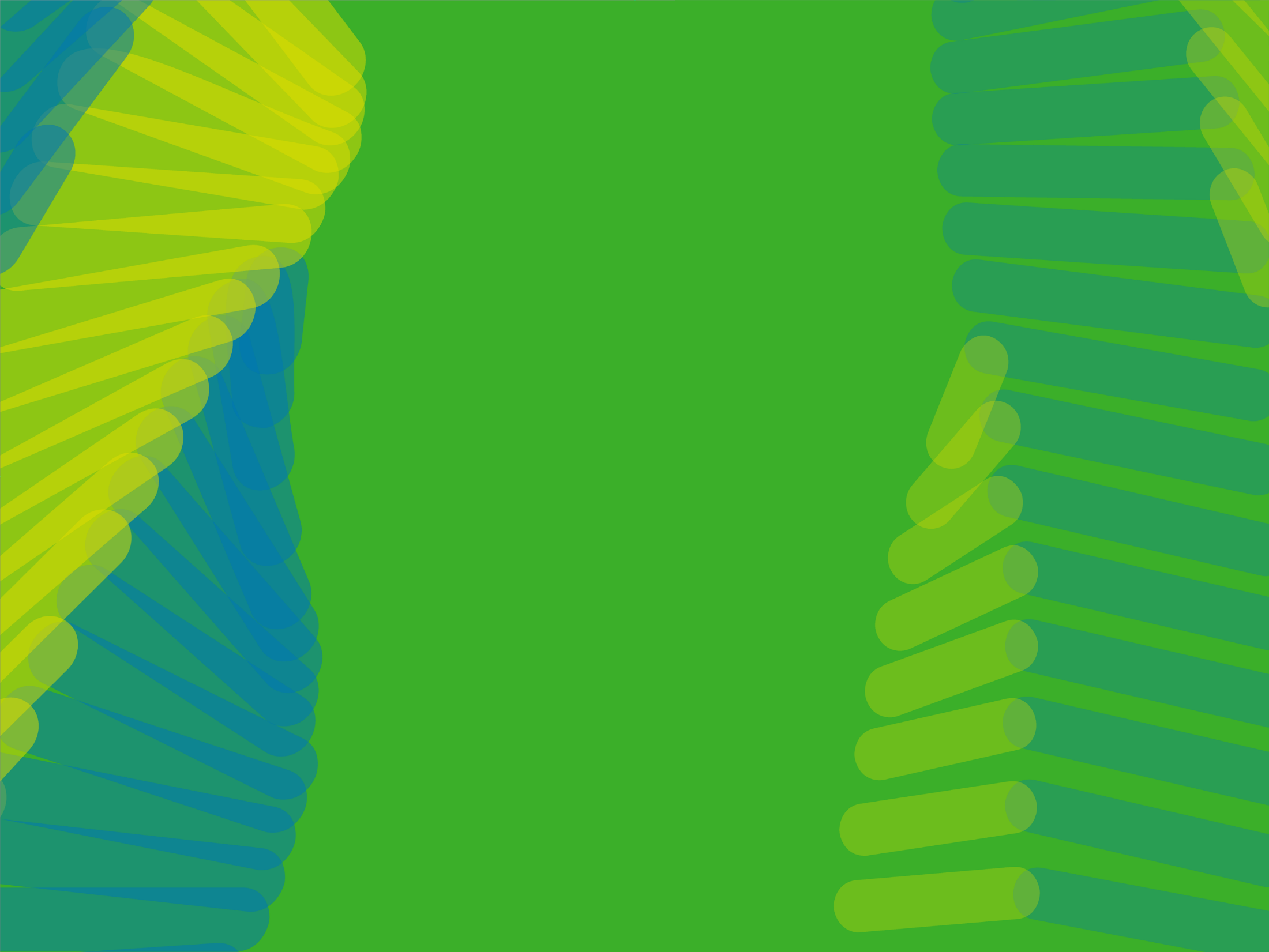 Lorem ipsum dolor sit amet, consectetur adipiscing elit. Phasellus ornare sem et luctus posuere. Suspendisse luctus massa quis velit commodo tincidunt. Nullam et augue et sem pulvinar sollicitudin nec suscipit nisl.
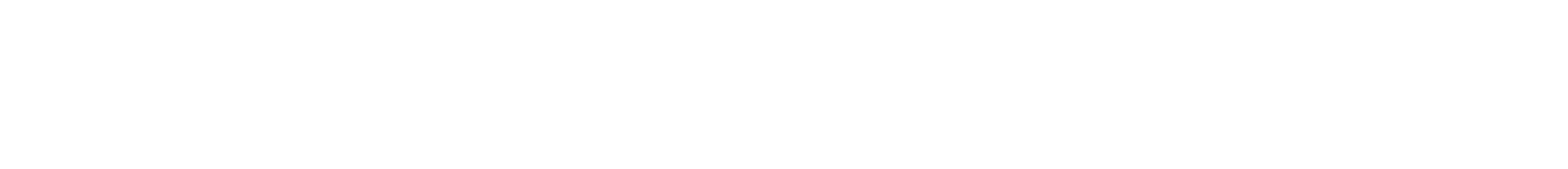 4
Exemple de diapo amb imatge
Subtítol
Lorem ipsum dolor sit amet, consectetur adipiscing elit. Phasellus ornare sem et luctus posuere. Suspendisse luctus massa quis velit commodo tincidunt. Nullam et augue et sem pulvinar sollicitudin nec suscipit nisl. Ut ac sem sit amet nibh rhoncus blandit. Nullam sit amet placerat lacus.
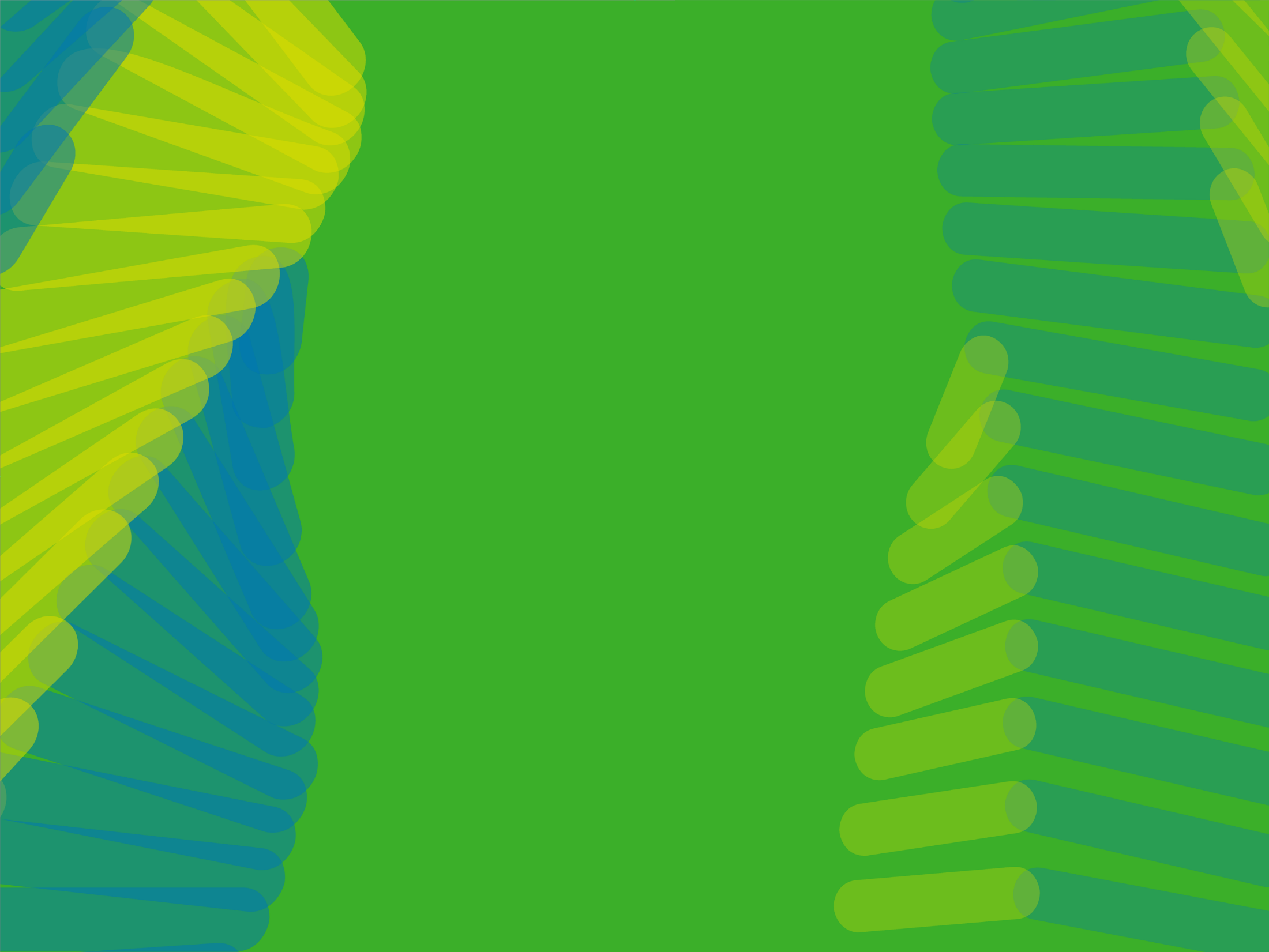 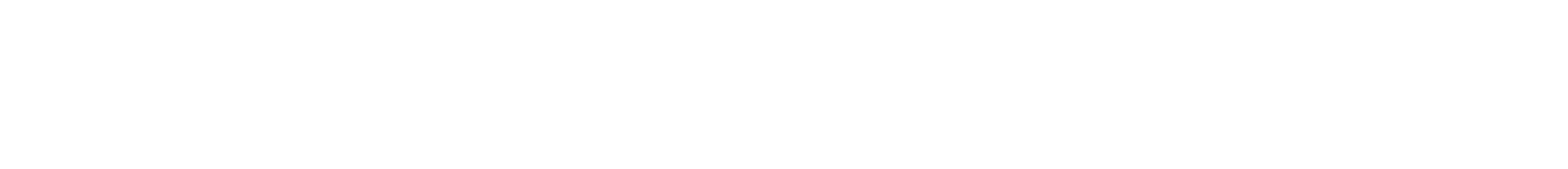 5
Exemple de diapo amb imatge 2
Subtítol
Lorem ipsum dolor sit amet, consectetur adipiscing elit. Phasellus ornare sem et luctus posuere. Suspendisse luctus massa quis velit commodo tincidunt. Nullam et augue et sem pulvinar .
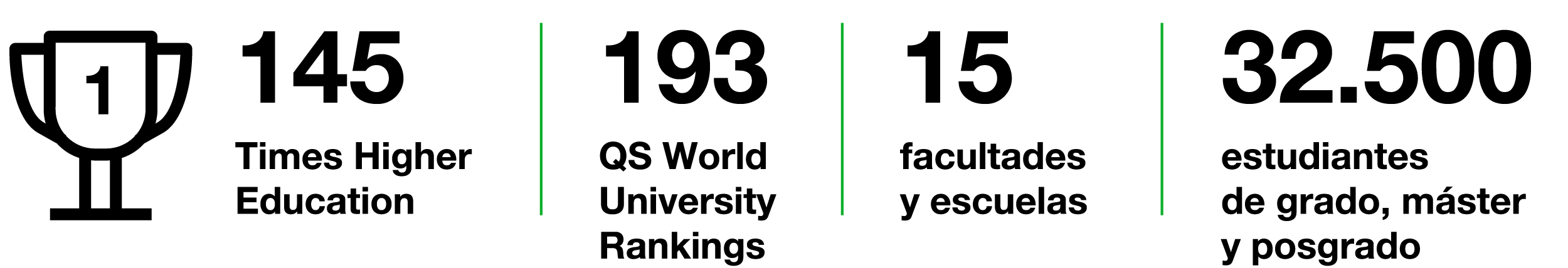 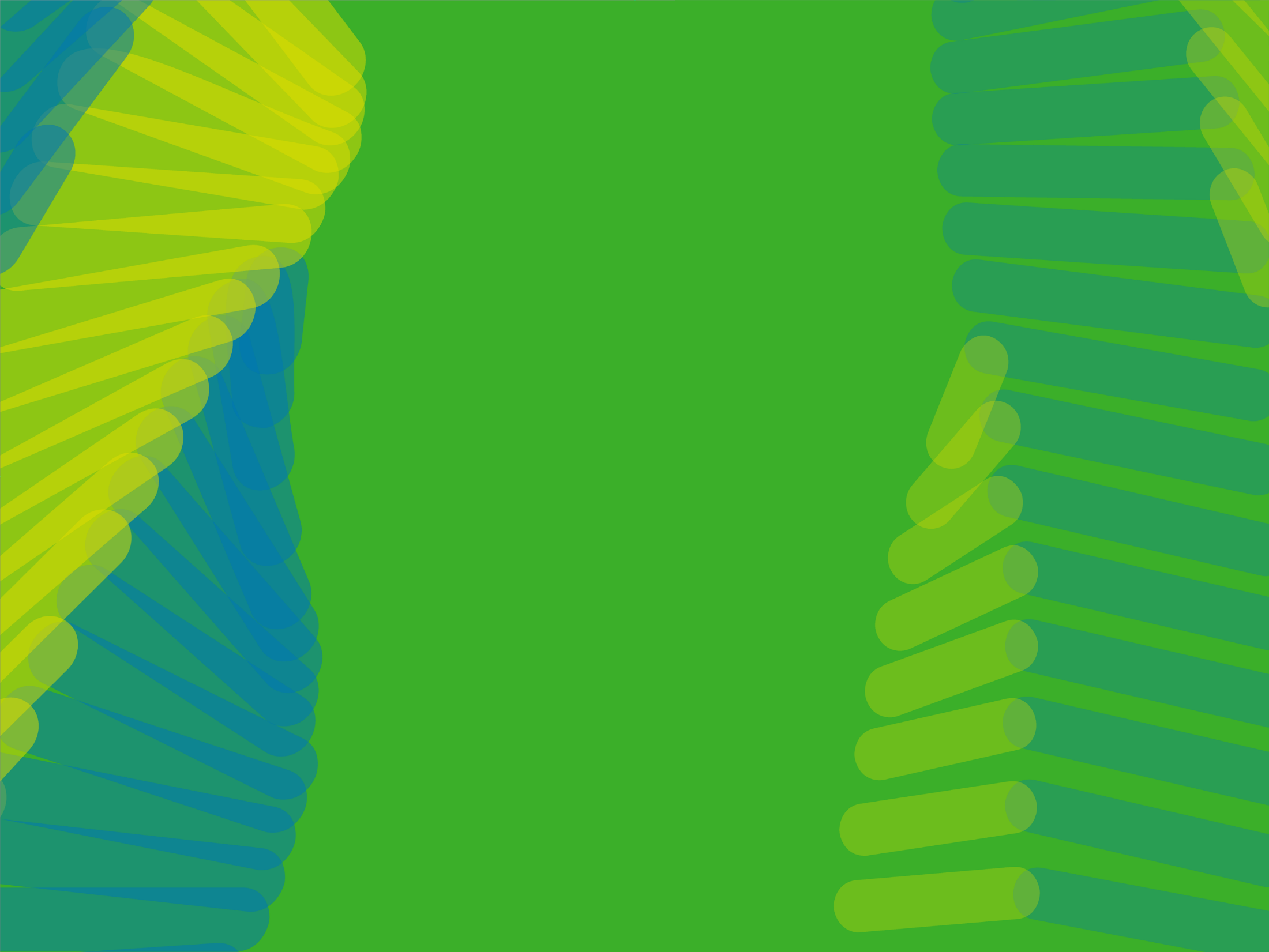 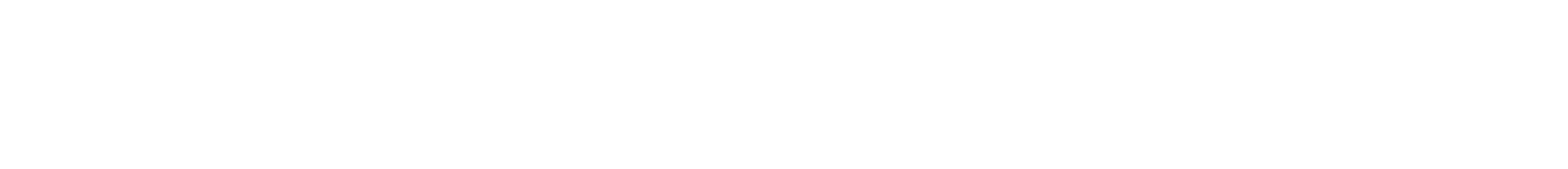 6
Exemple de diapo amb imatge 3
Subtítol
Lorem ipsum dolor sit amet, consectetur adipiscing elit. Phasellus ornare sem et luctus posuere. Suspendisse luctus massa quis velit commodo tincidunt. Nullam et augue et sem pulvinar sollicitudin nec suscipit nisl. Ut ac sem sit amet nibh rhoncus blandit. Nullam sit amet placerat lacus.
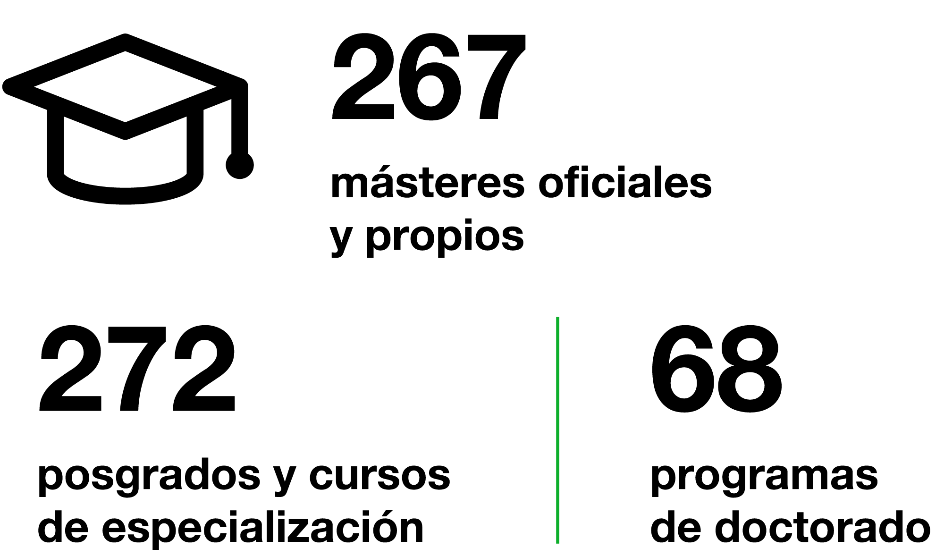 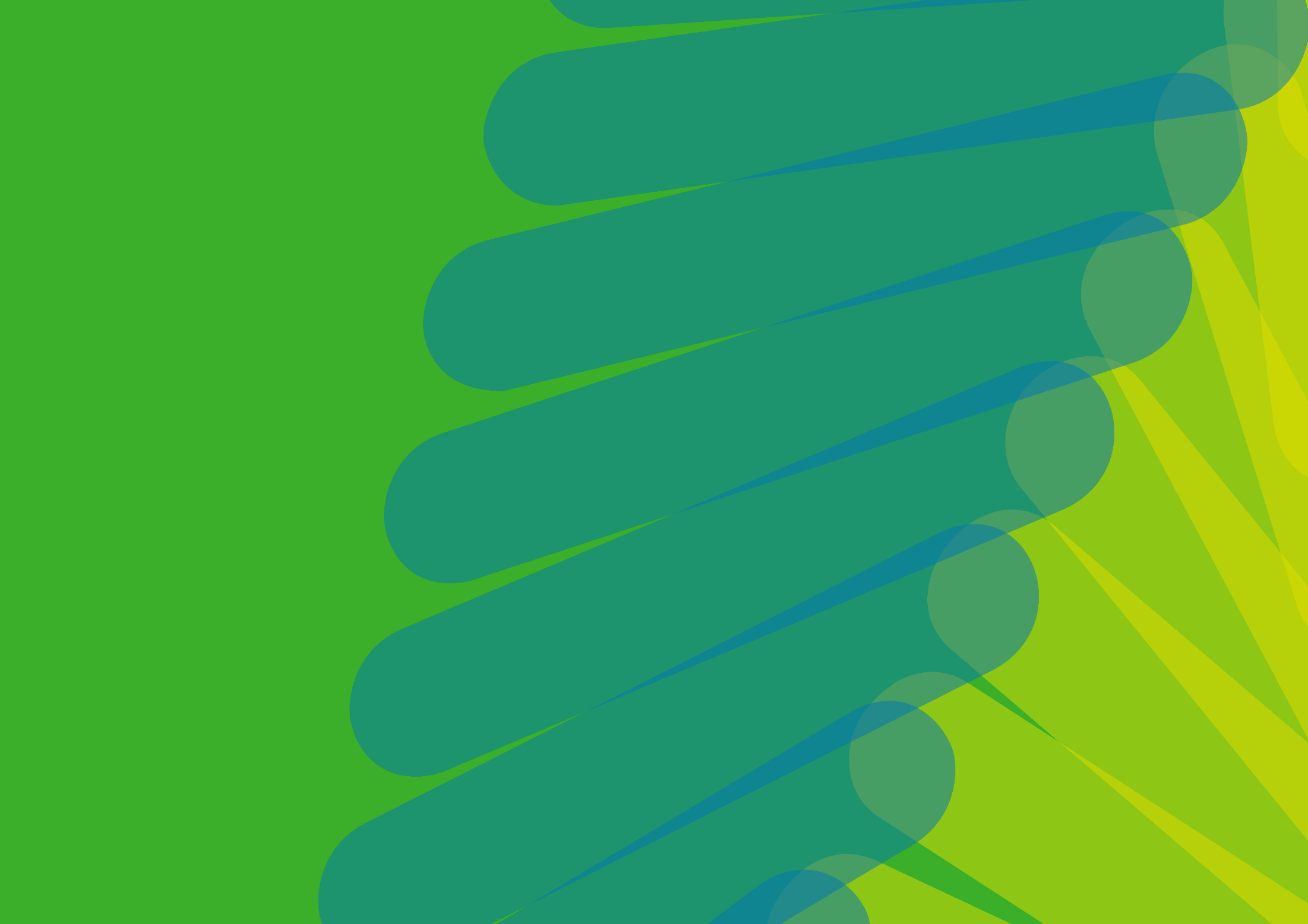 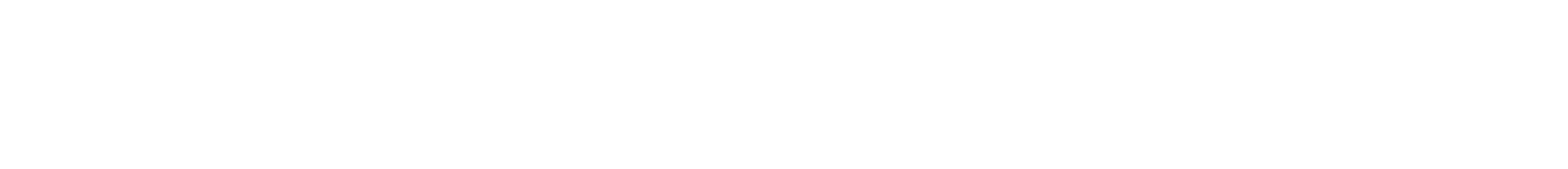 7
Exemple de diapo amb foto 2
Subtítol
Lorem ipsum dolor sit amet, consectetur adipiscing elit. Phasellus ornare sem et luctus posuere. Suspendisse luctus massa quis velit commodo tincidunt. Nullam et augue et sem pulvinar sollicitudin nec suscipit nisl. Ut ac sem sit amet nibh rhoncus blandit. Nullam sit amet placerat lacus.
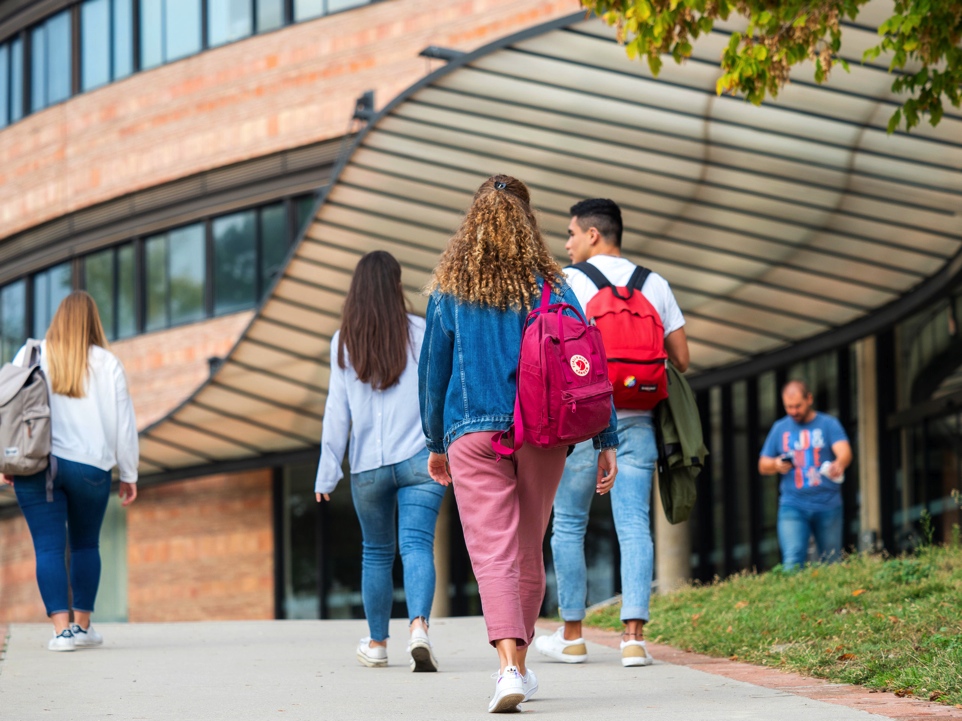 Lorem ipsum dolor
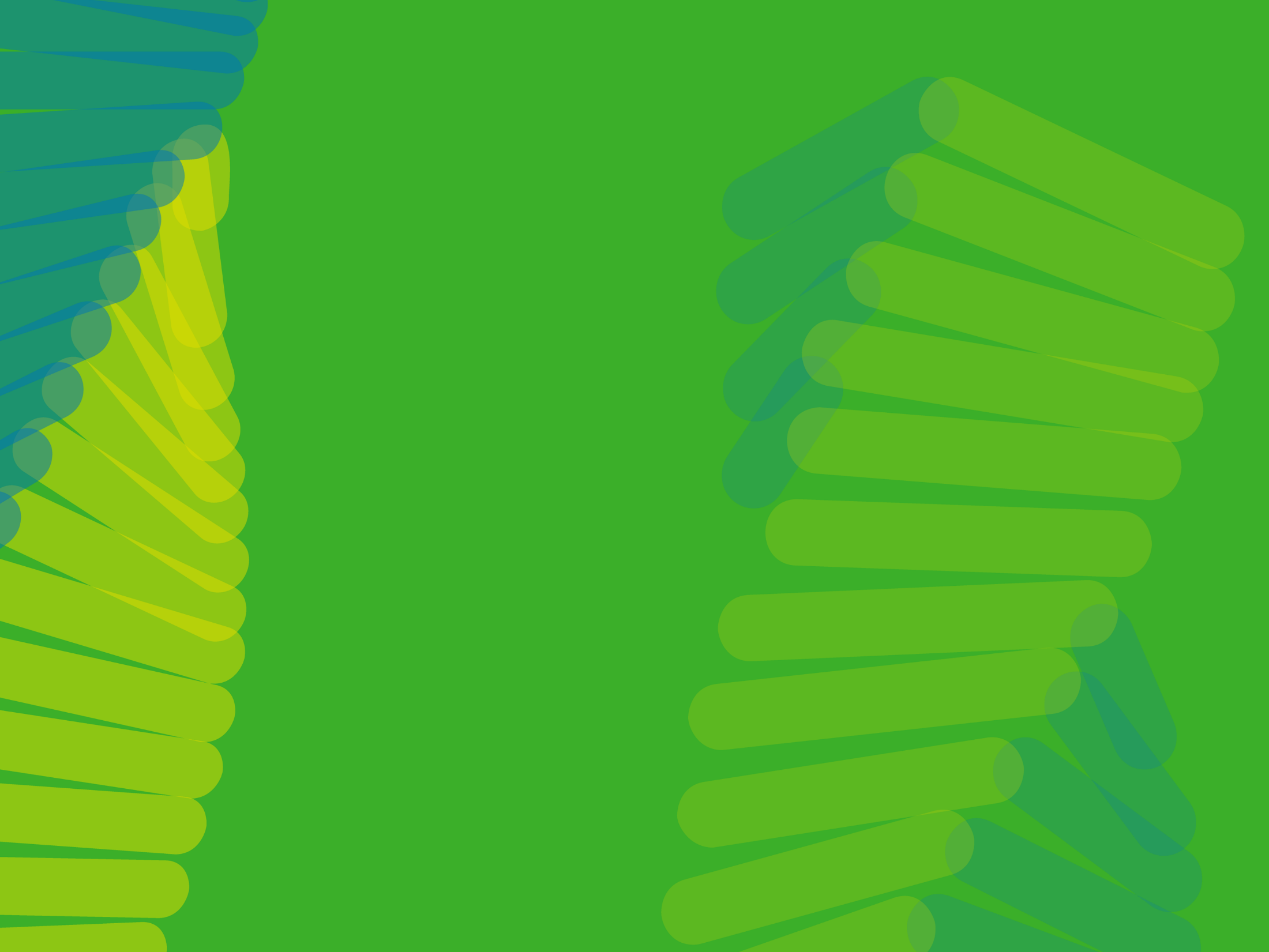 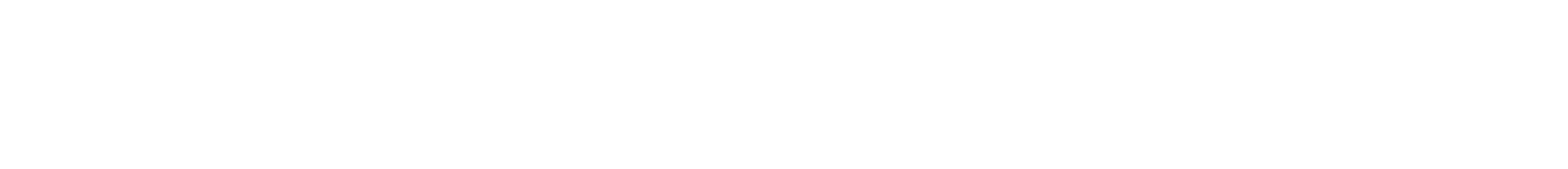 8
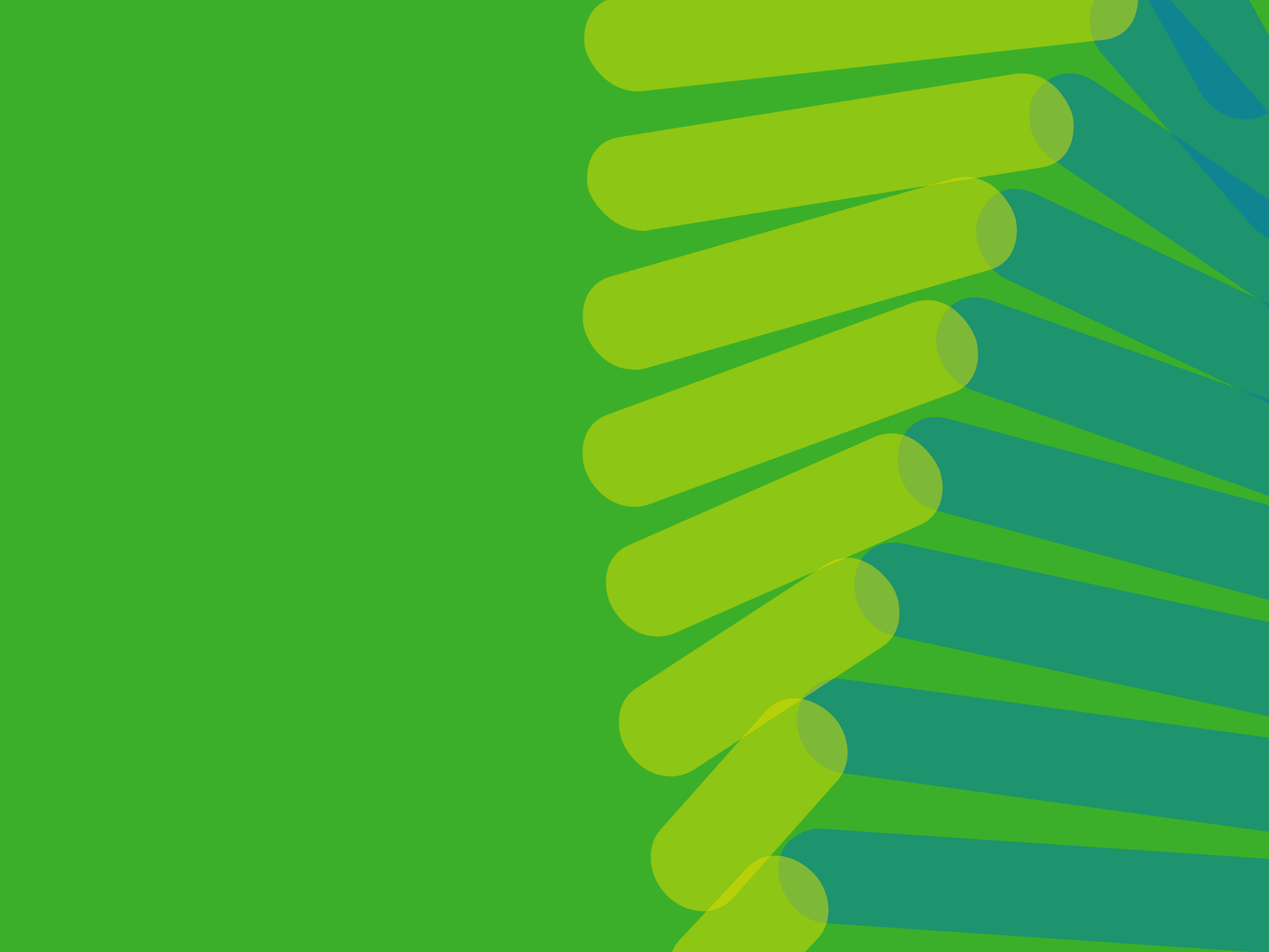 02
Exemple de separador
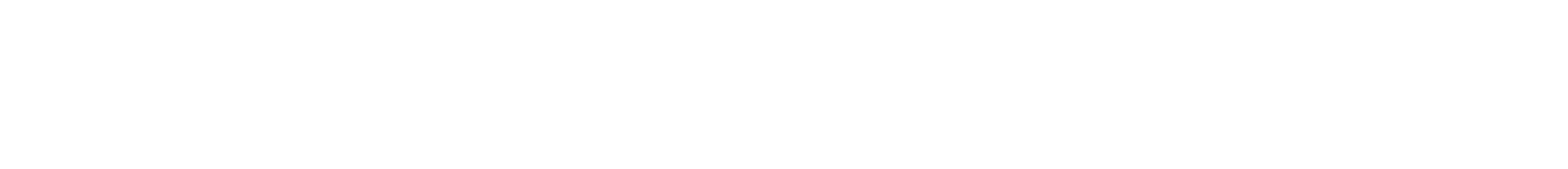 9
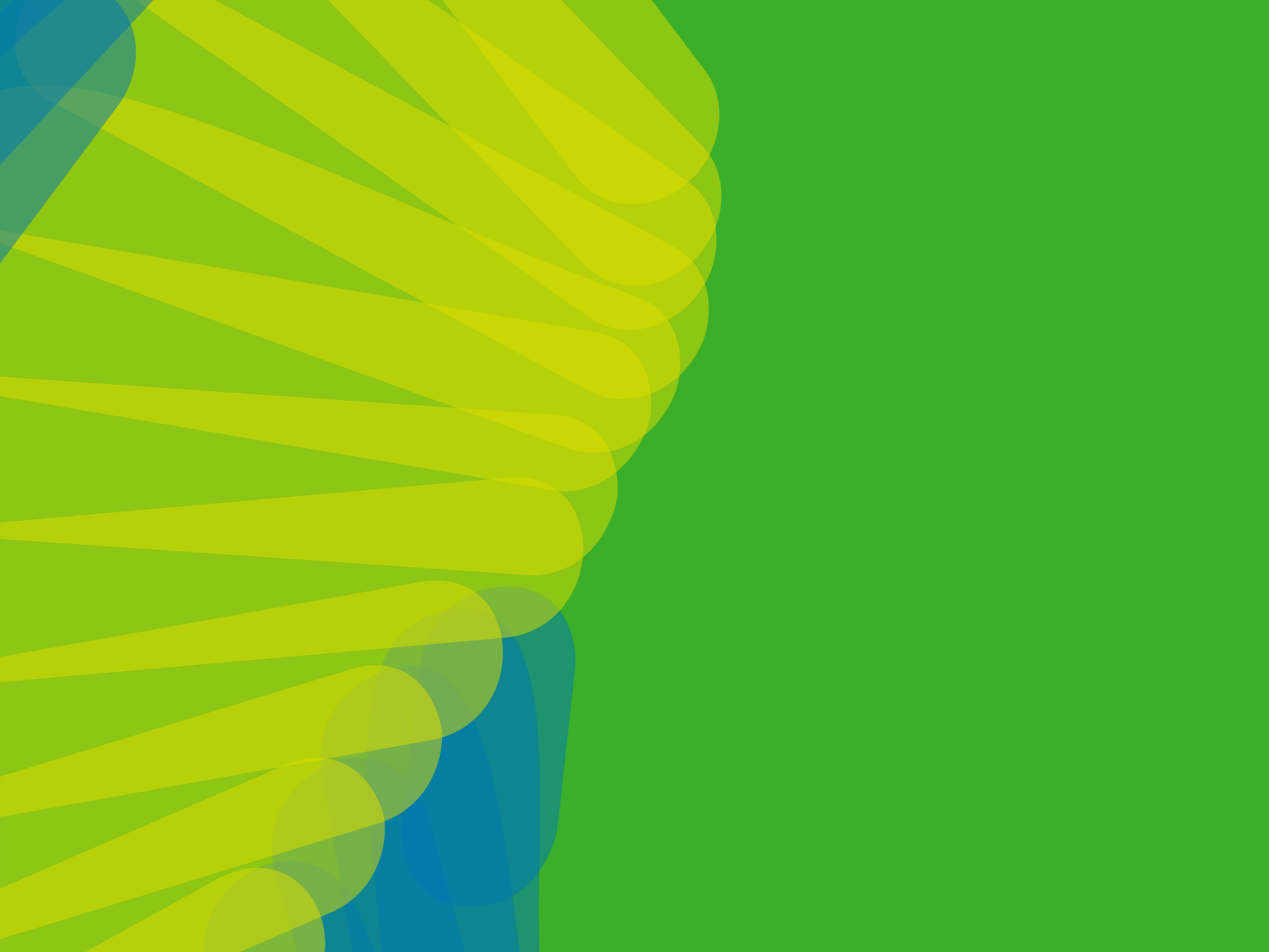 03
Exemple de separador
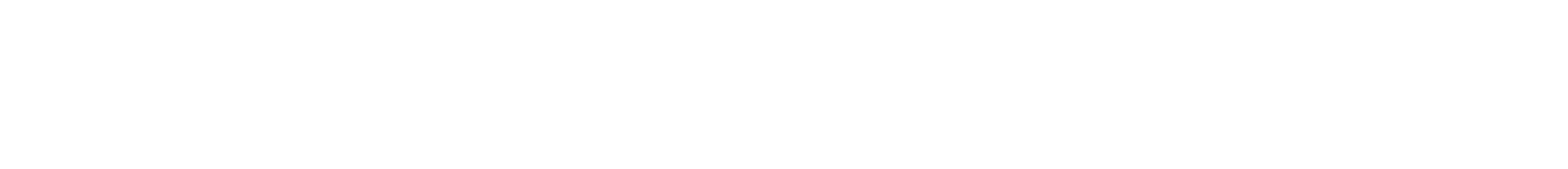 10
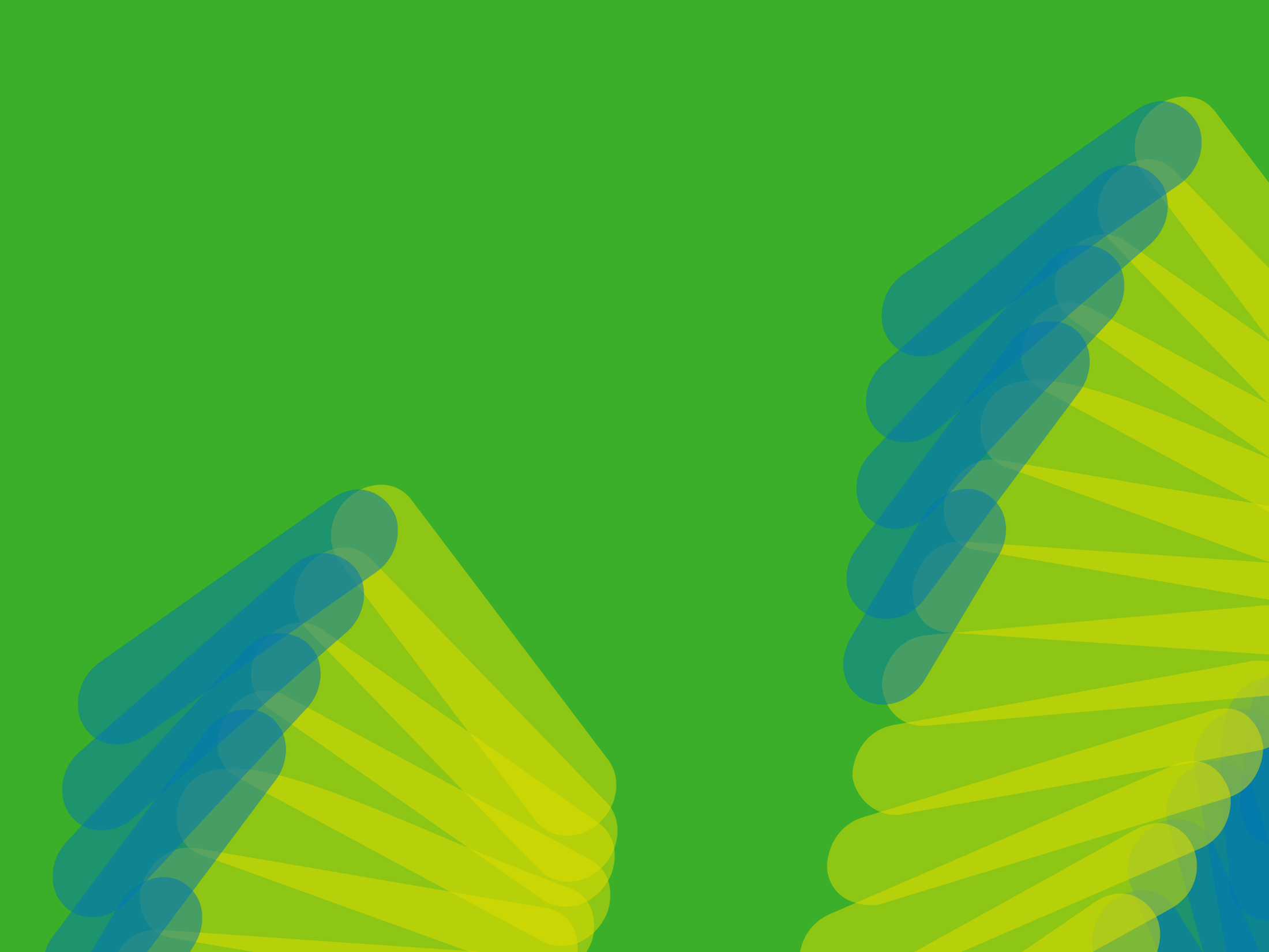 04
Exemple de separador
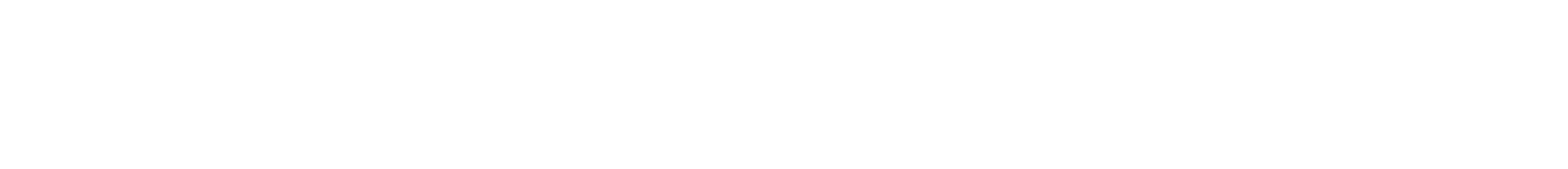 11
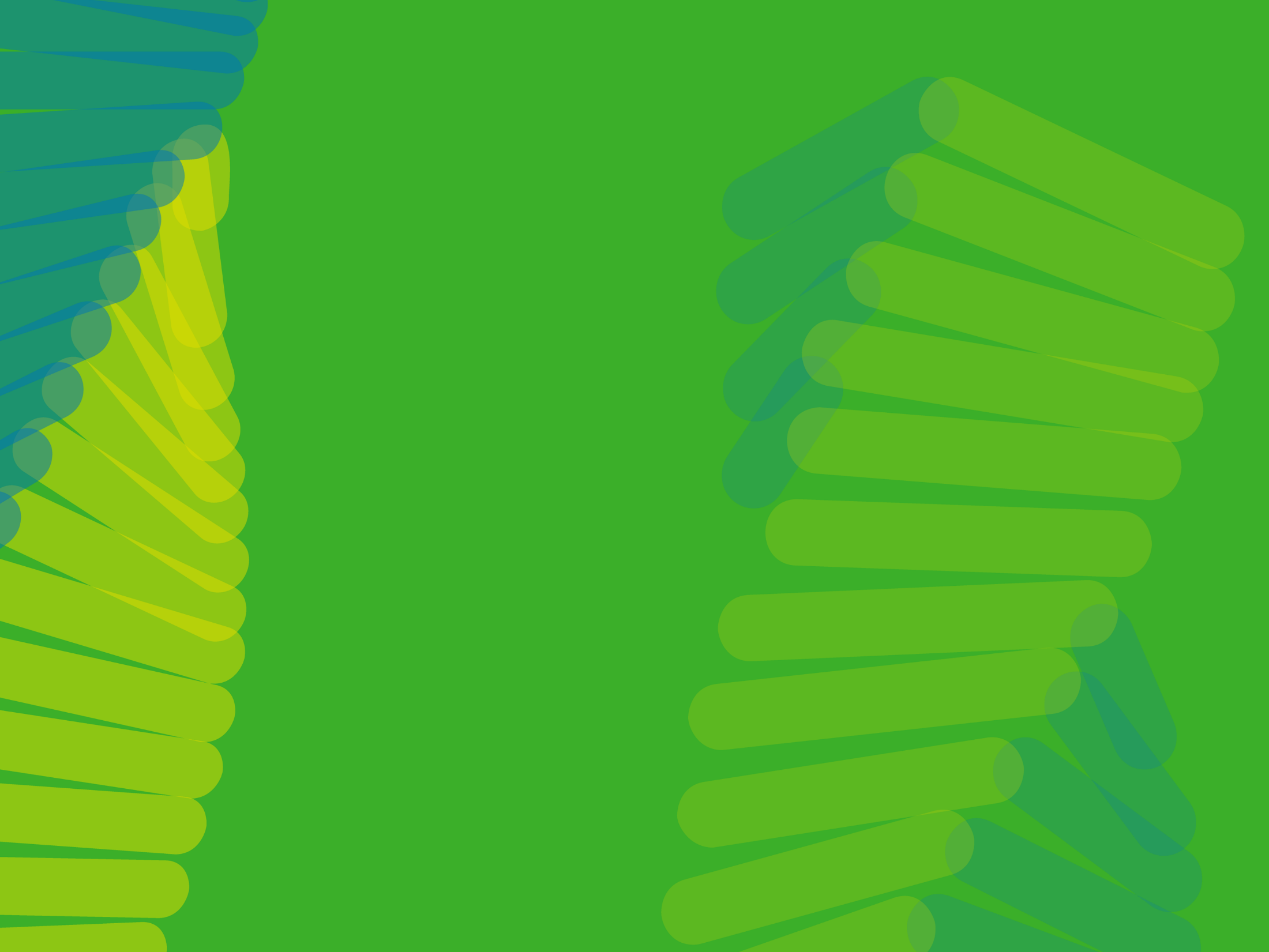 05
Exemple de separador
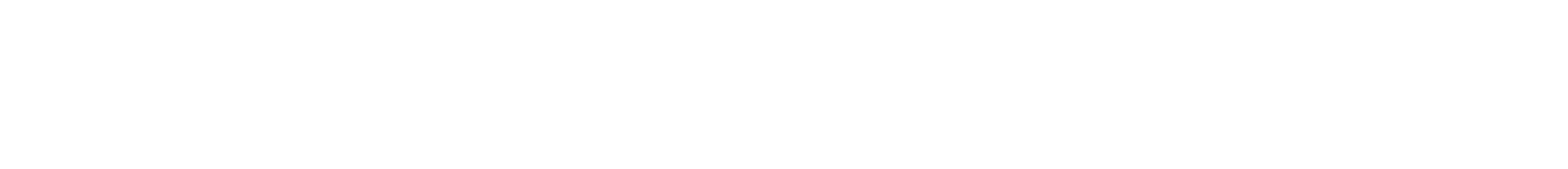 12
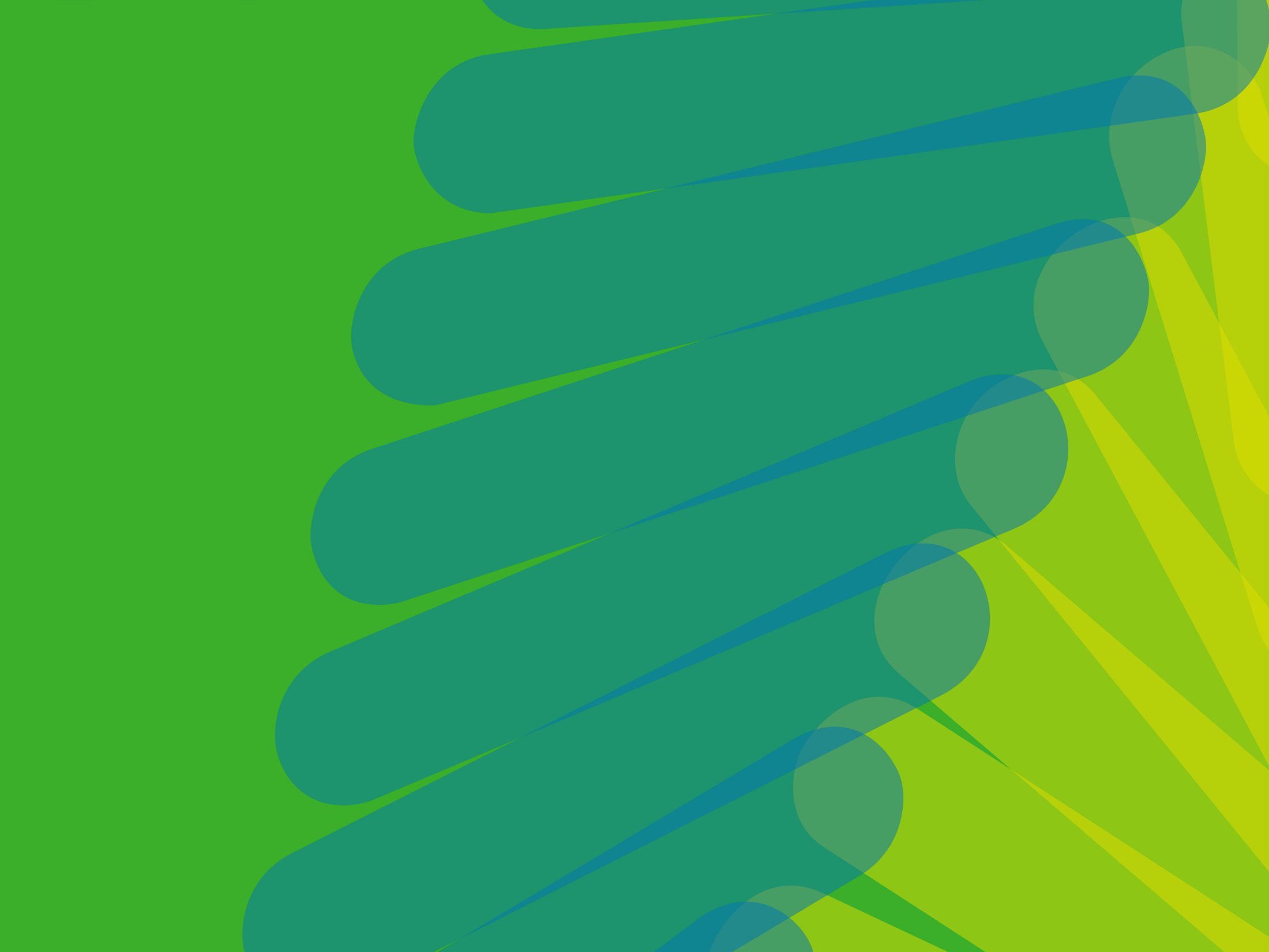 06
Exemple de separador
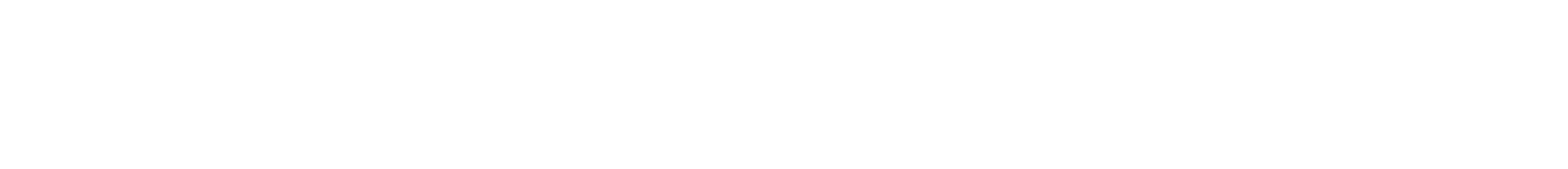 13
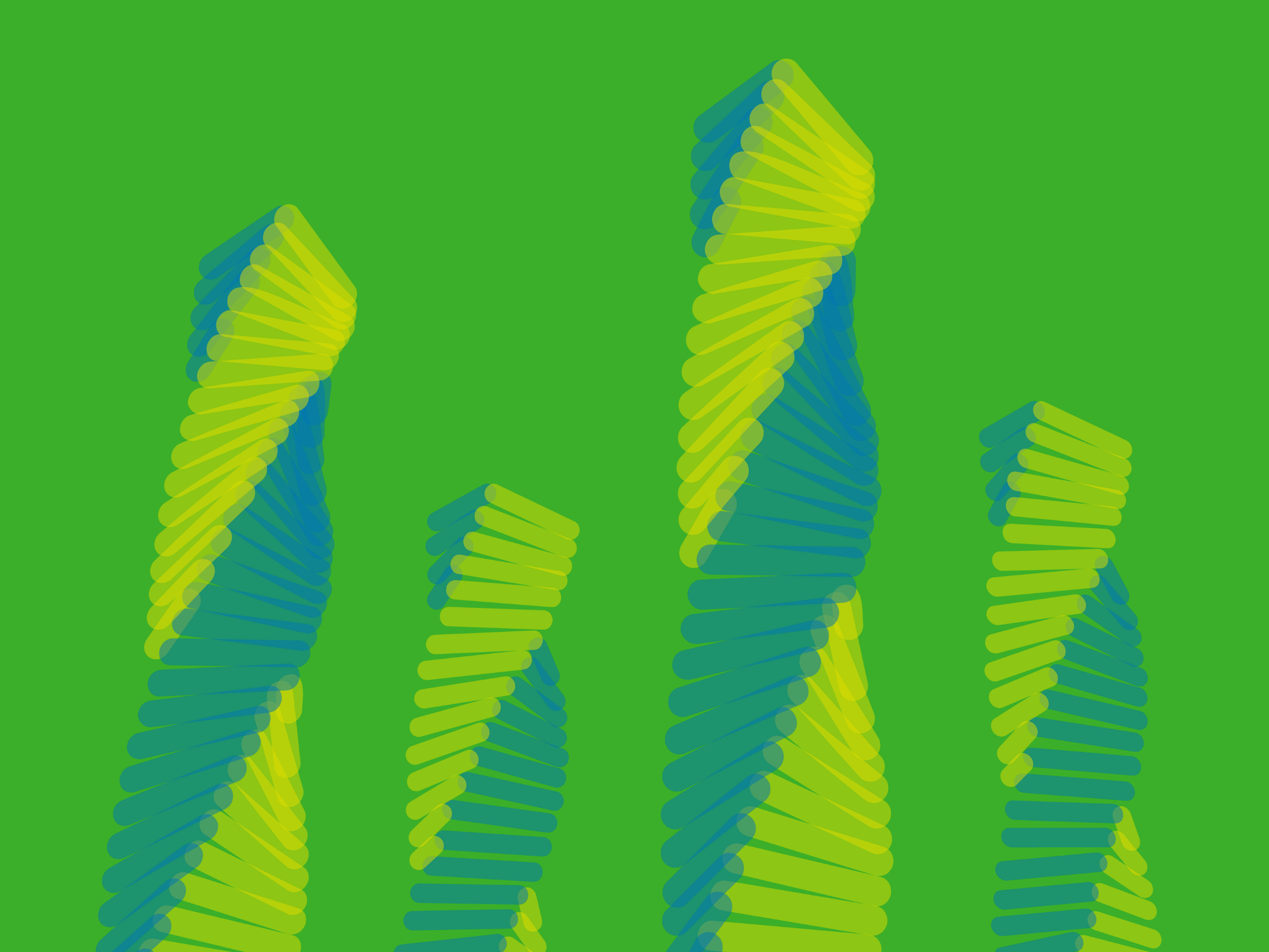 07
Exemple de separador
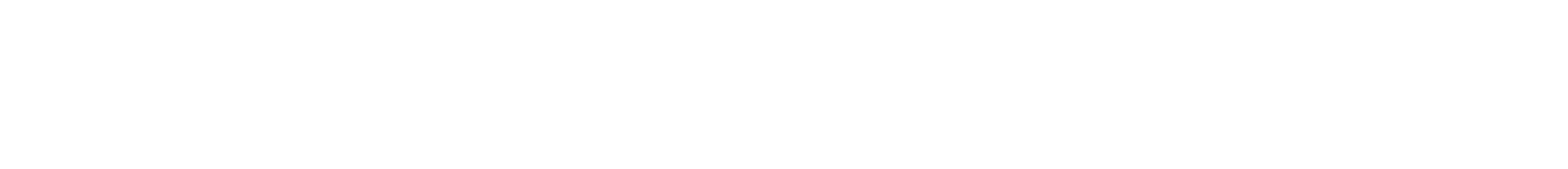 14
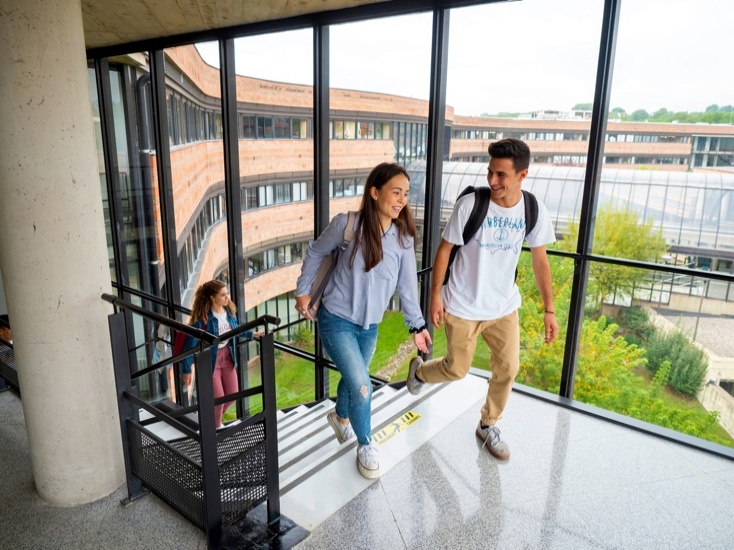 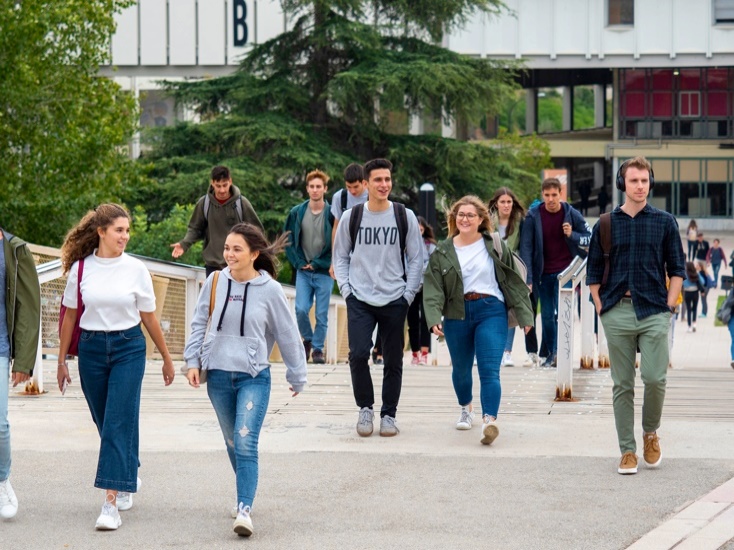 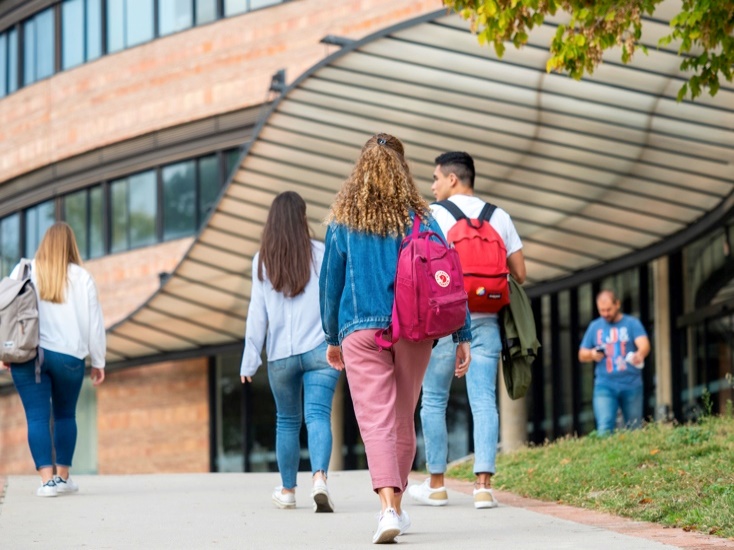 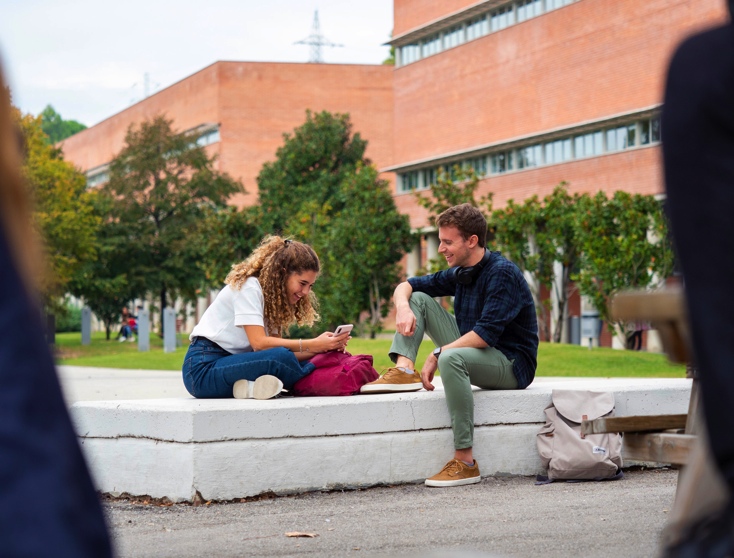 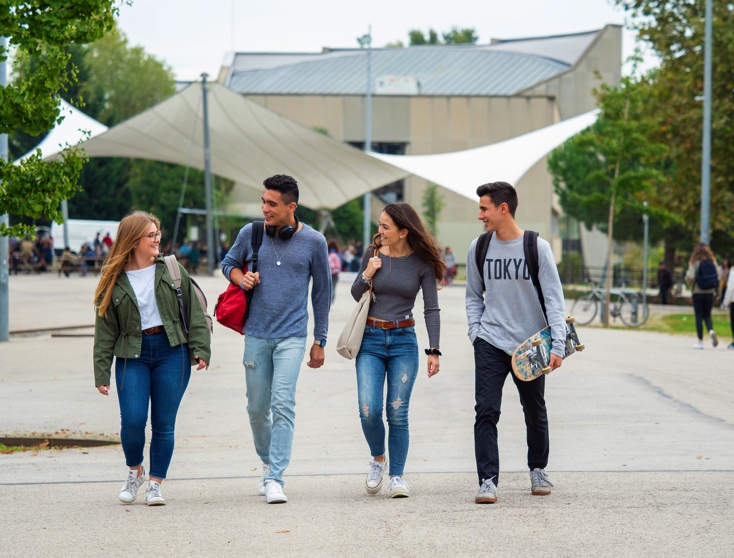 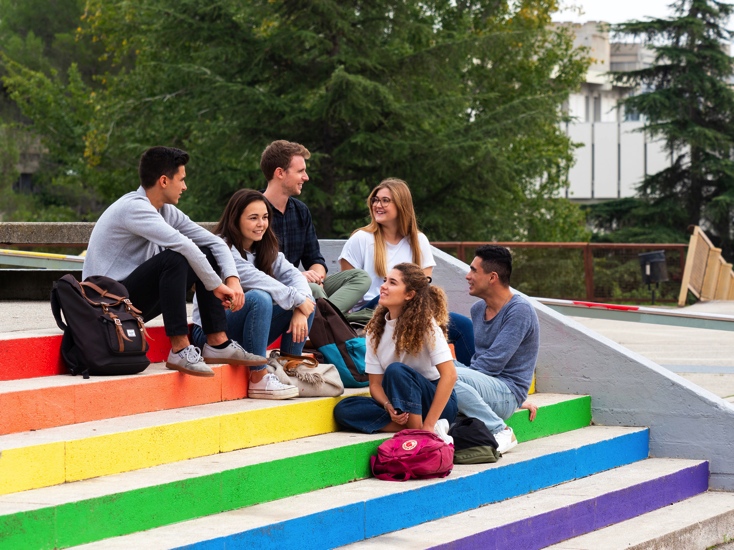 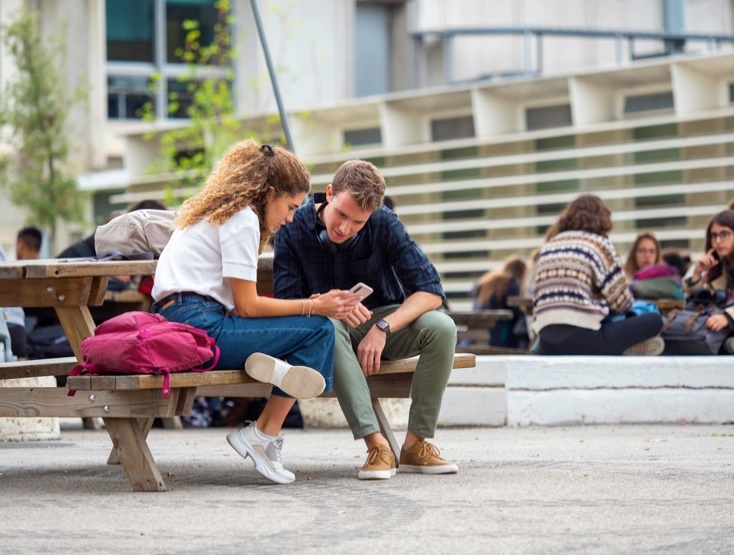 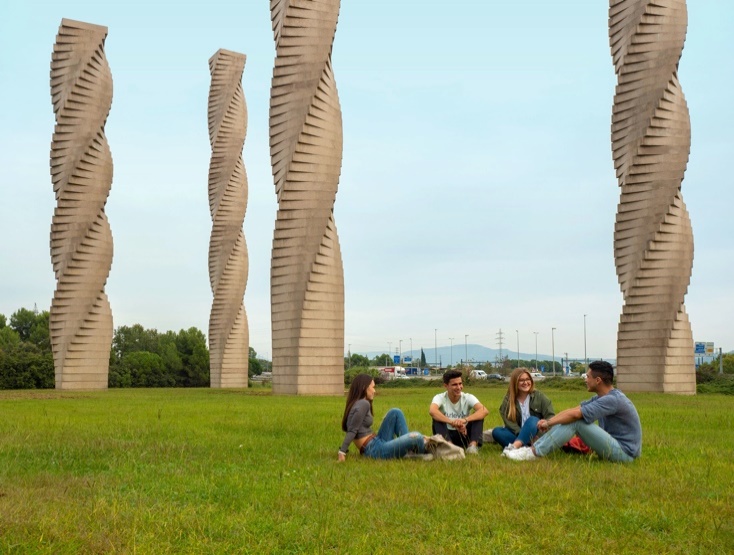 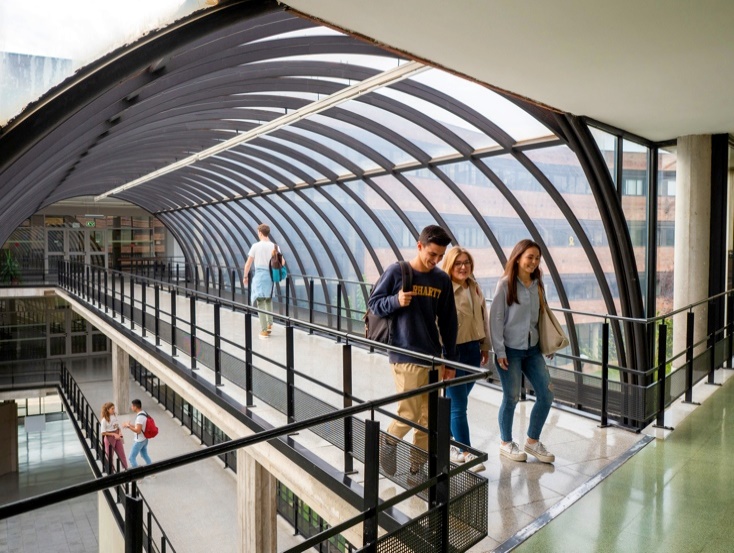